Unit 1: Free Time
L4-8
Objectives
By the end of the lesson, pupils will be able  to:

ask and answer questions What does Maha collect? [comics] 
classify words into groups
unscramble letters to form names of animals 
listen and identify the correct pictures 
complete sentences using the correct words
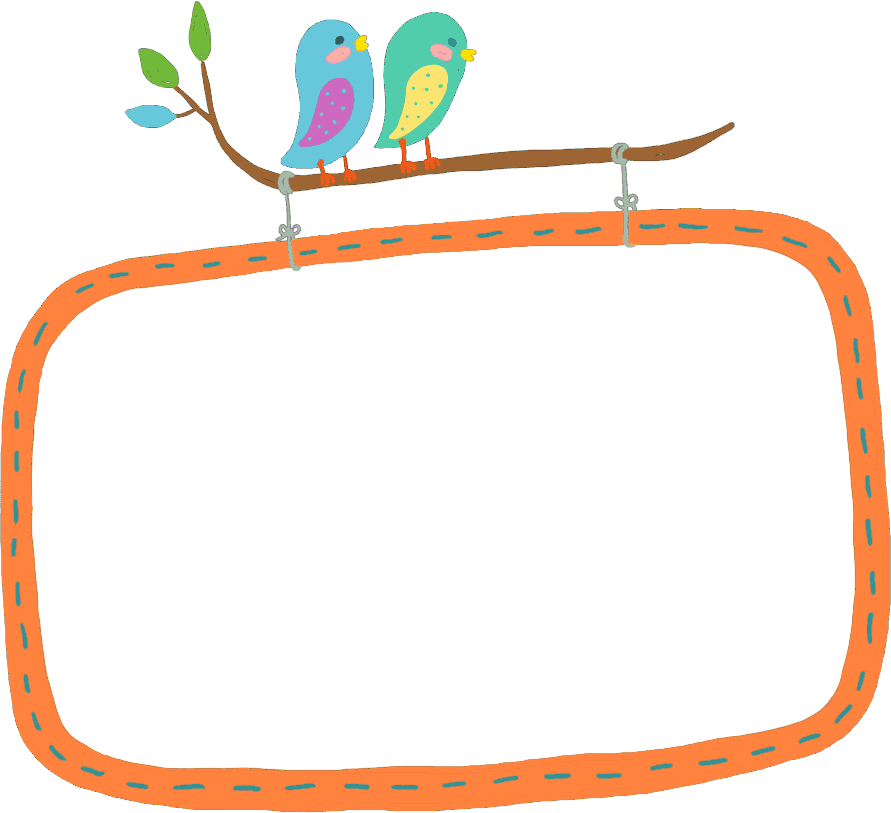 Warm up

Play the game:
https://wordwall.net/ar/resource/11379229/i-collect
Look at your Classbook, Page 2-3 and answer the questions
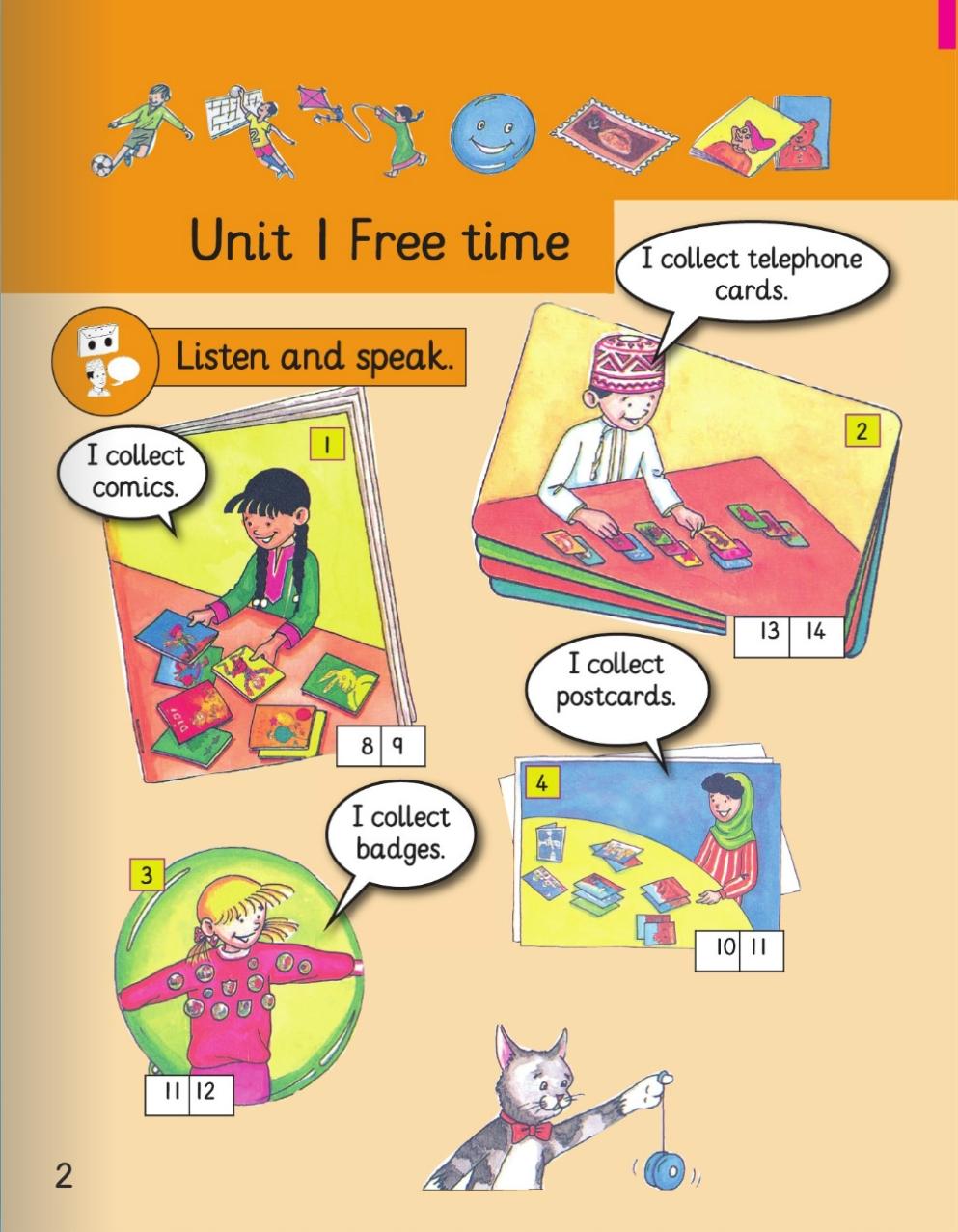 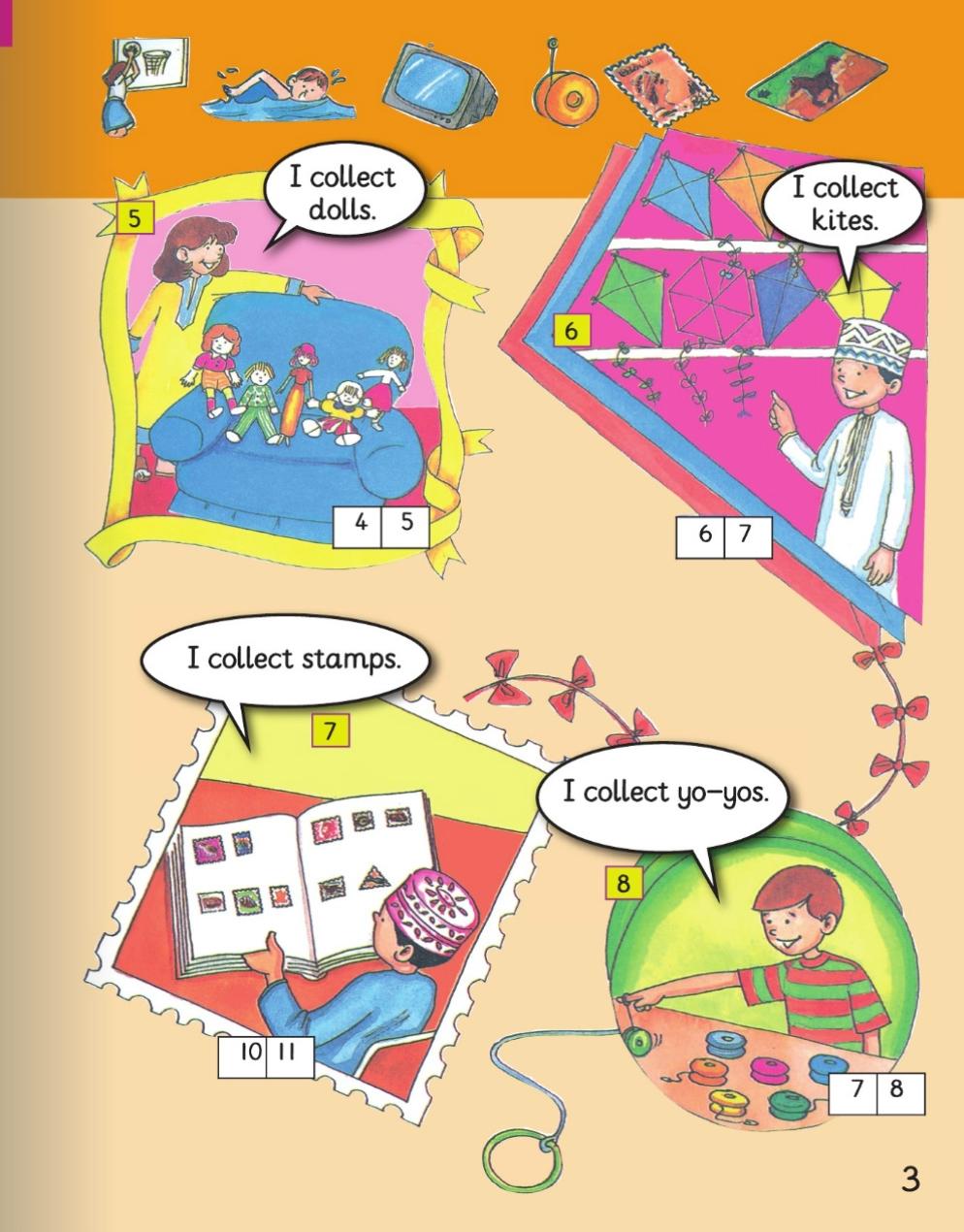 What does Maha collect? 
What does Saeed Collect?
What does Vicky collect?
What does Maryam collect?
What does Fatma collect?
What does Sami collect?
What does Bader collect?
What does Paul collect?
Look at your Classbook, Page 6-7
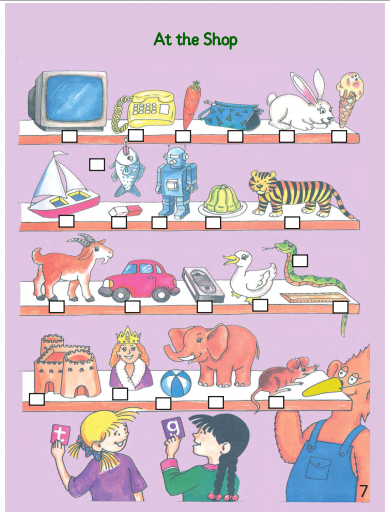 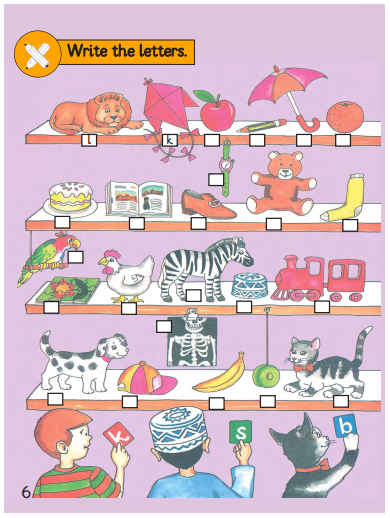 What can you see?


What toys can you see?
What school objects can you see?
What food can you see?
Open your Skills book, Page 4
Complete activity 1 and 2
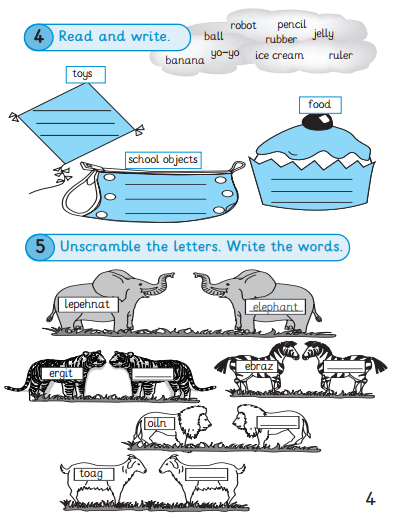 Check your answers
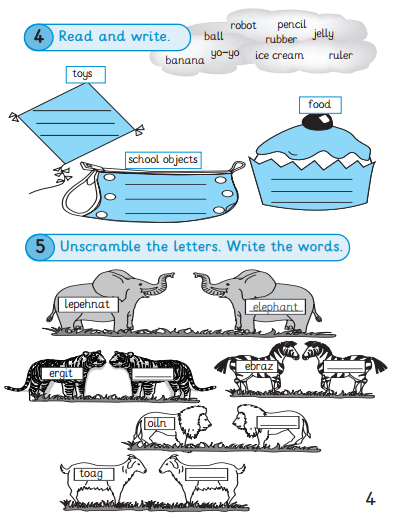 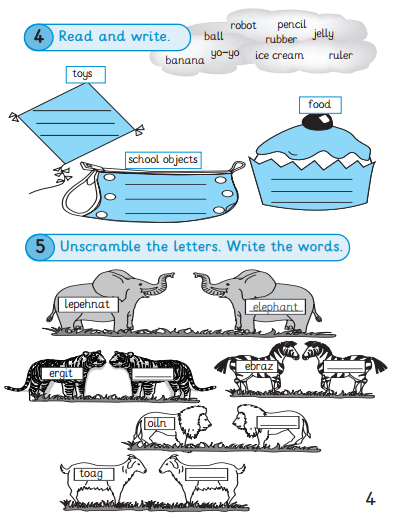 robot
yo-yo
ball
banana
jelly
ice cream
pencil
ruler
rubber
zebra
tiger
lion
goat
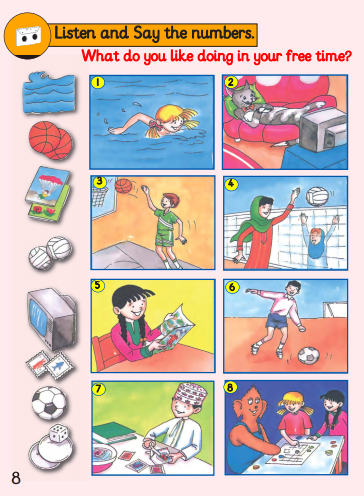 Open your Classbook, Page 8
Listen and look at the pictures
https://ict.moe.gov.om/video/video/2/English/QR-2B/e2b8L1_6.mp4
Which picture?
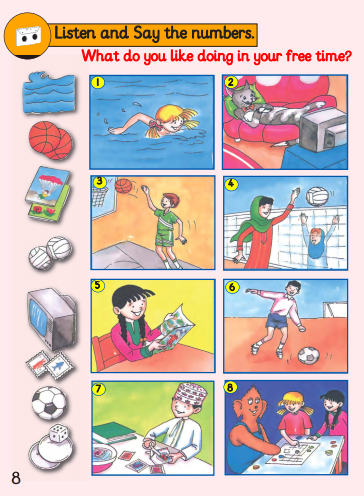 The answers
Picture 6
Picture 2
Picture 1
Picture 3
Picture 5
Picture 7
Picture 4
Picture 8
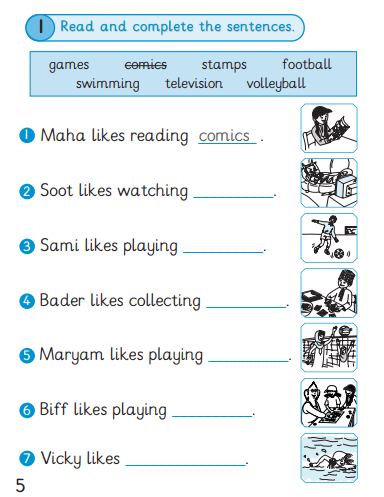 Open your Skills book, Page 5
Complete the activity
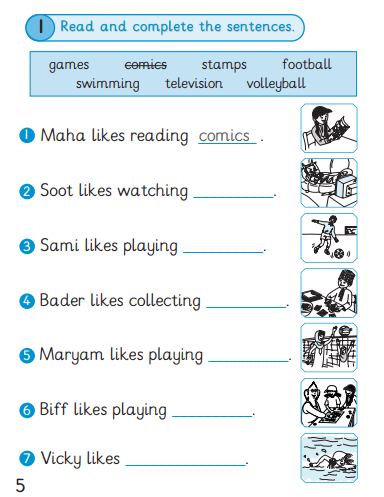 television
Check your answers
football
stamps
volleyball
games
swimming
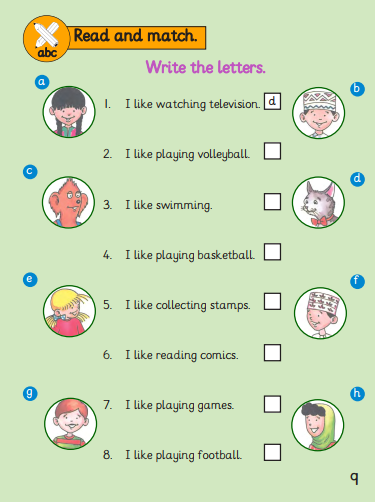 Homework